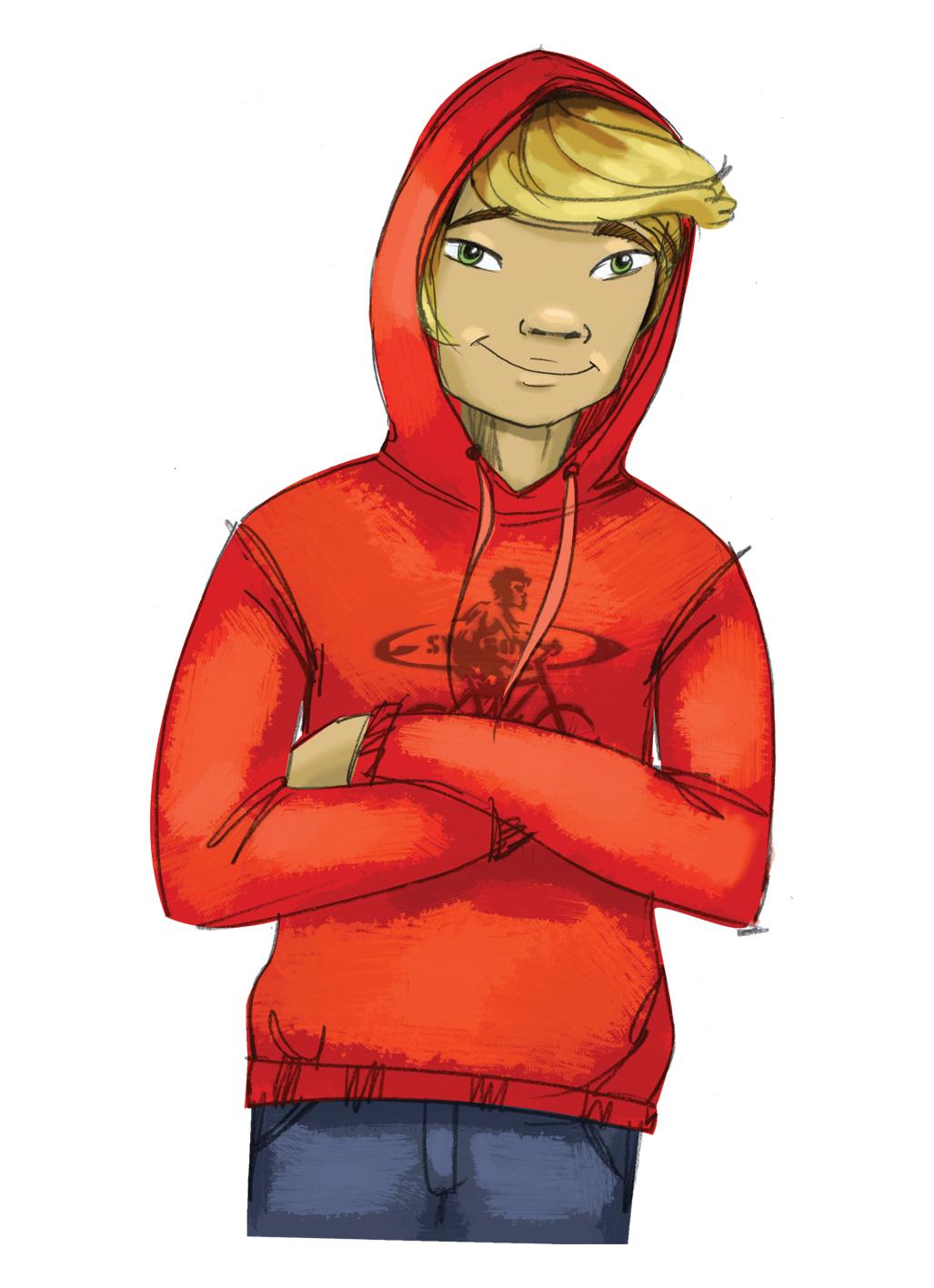 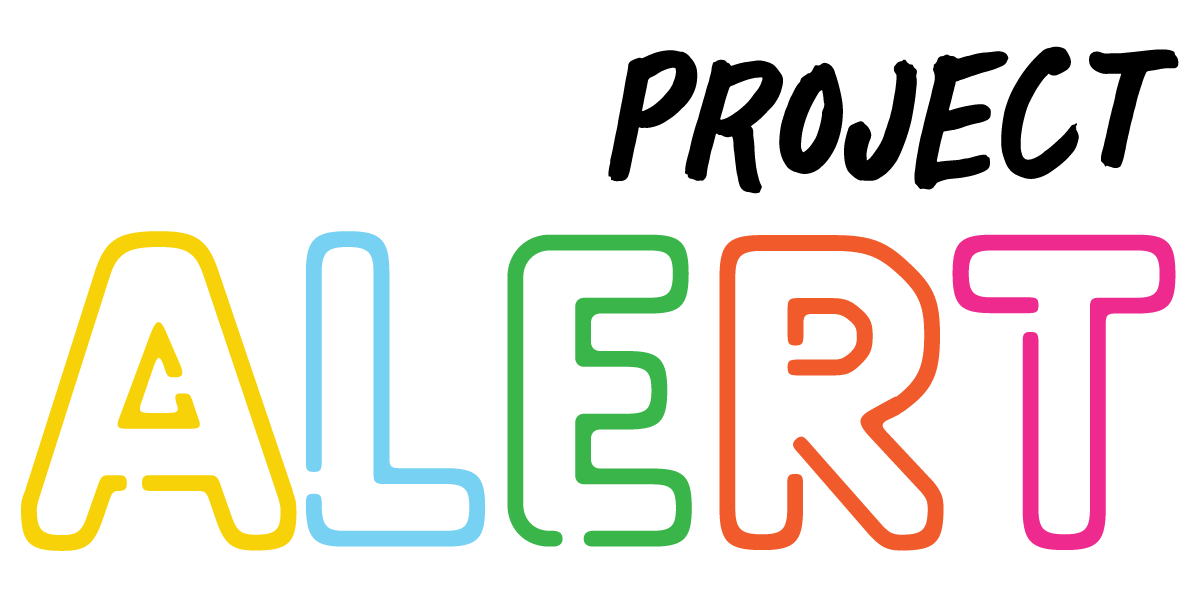 Lesson 4: 
Introduction to Pressures
Where do pressures  to use substances come from?

How many youth are actually using drugs?

How does advertising pressure us to use substances?
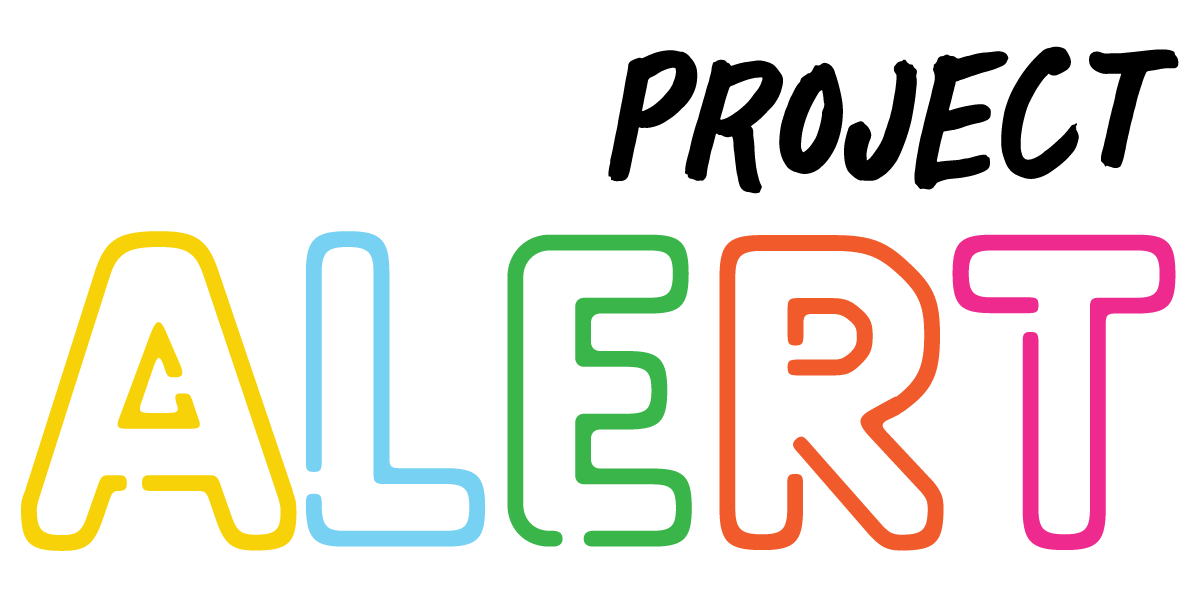 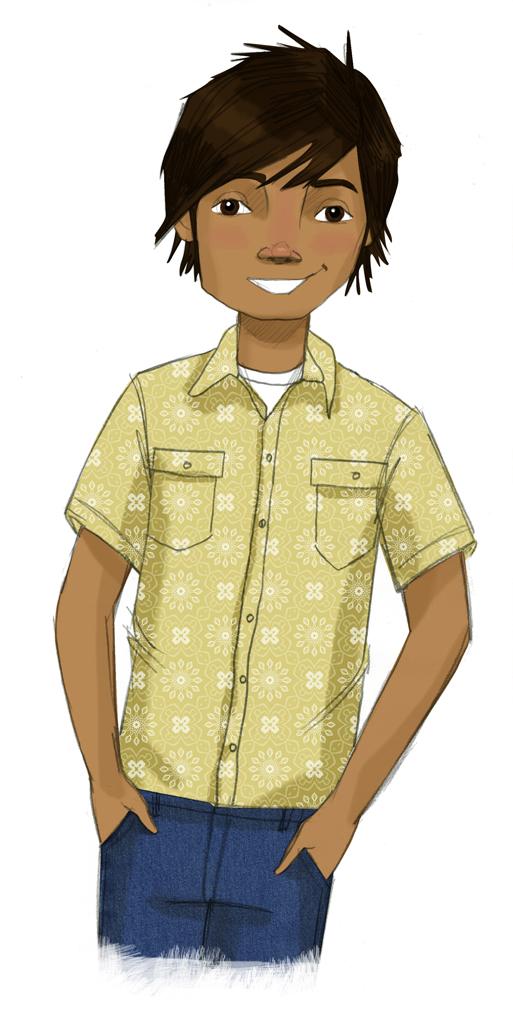 STUDENT GROUND RULES
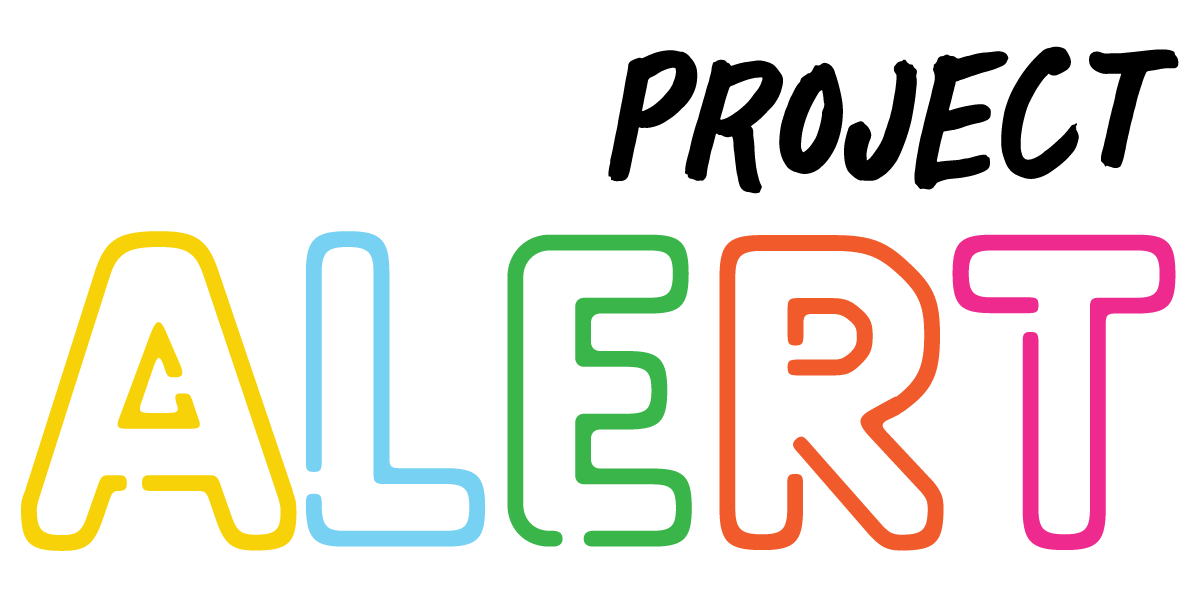 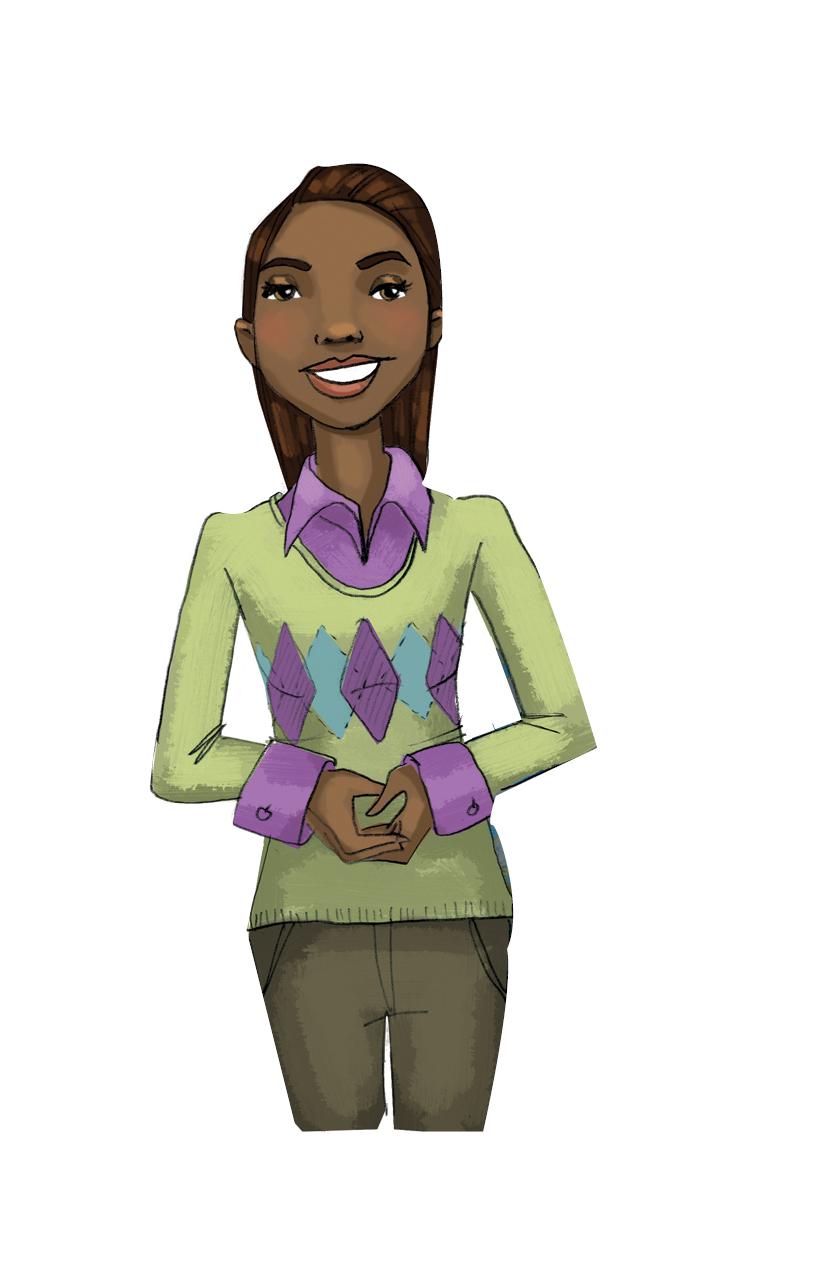 TEACHER GROUND RULES
RESPECT ALL STUDENTS
I will listen carefully to what you have to say and treat all responses with respect.
INCLUSION
I will encourage all students to participate in the program's activities.
MAINTAIN CONFIDENTIALITY AND PRIVACY
I will keep things I hear in class private unless I learn that a rule, such as getting drunk at school, has been broken. As a teacher, I am required to report this.
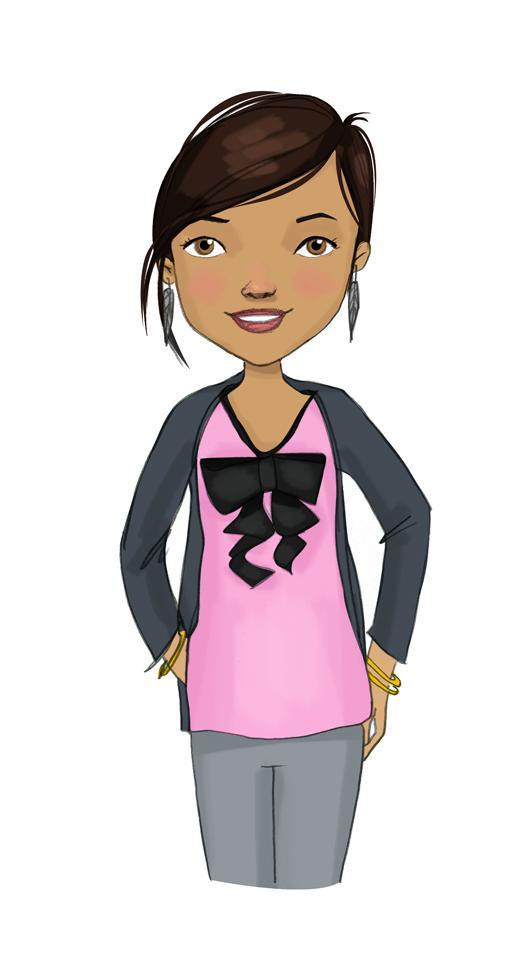 Where Does Pressure to Use Drugs Come From?
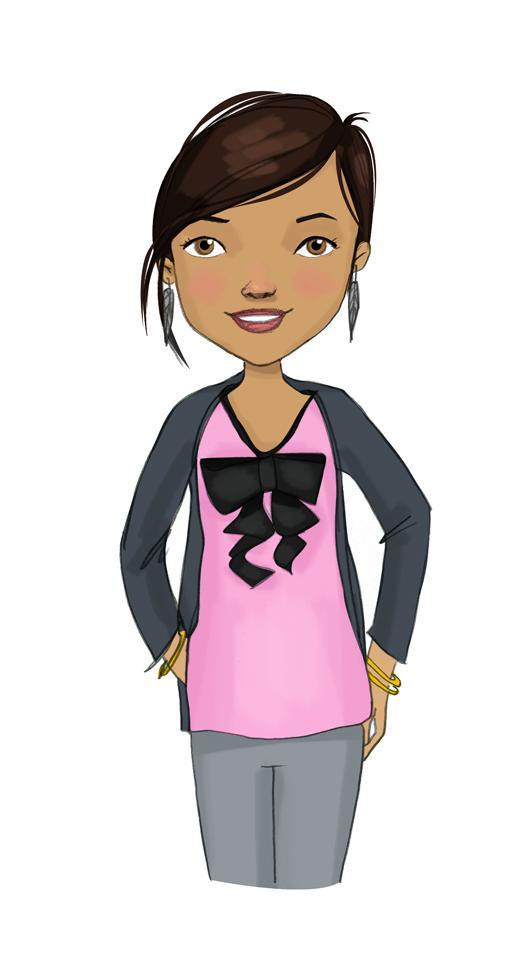 Substance Use Estimates: Past Month
(Percentage of 8th graders in the United States)
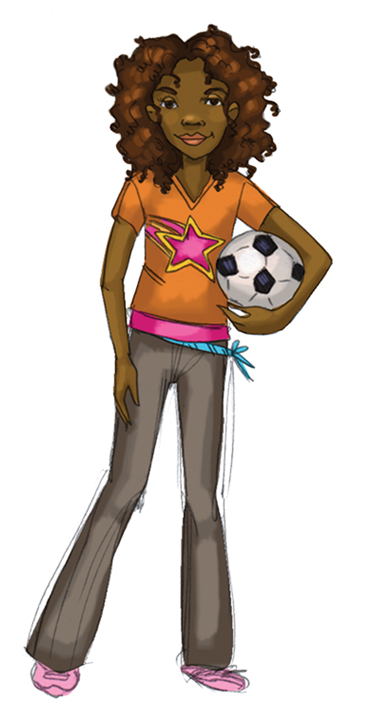 What Part Do Marketing, Advertising, and Social Media Play?
What is this ad trying to make us believe about this product?
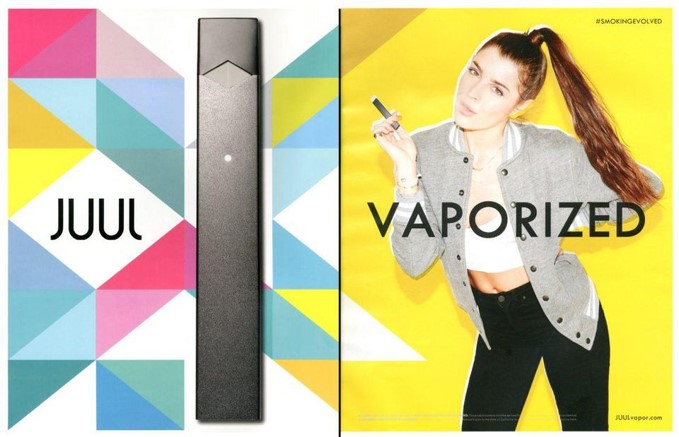 What is this ad trying to make us believe about this product?
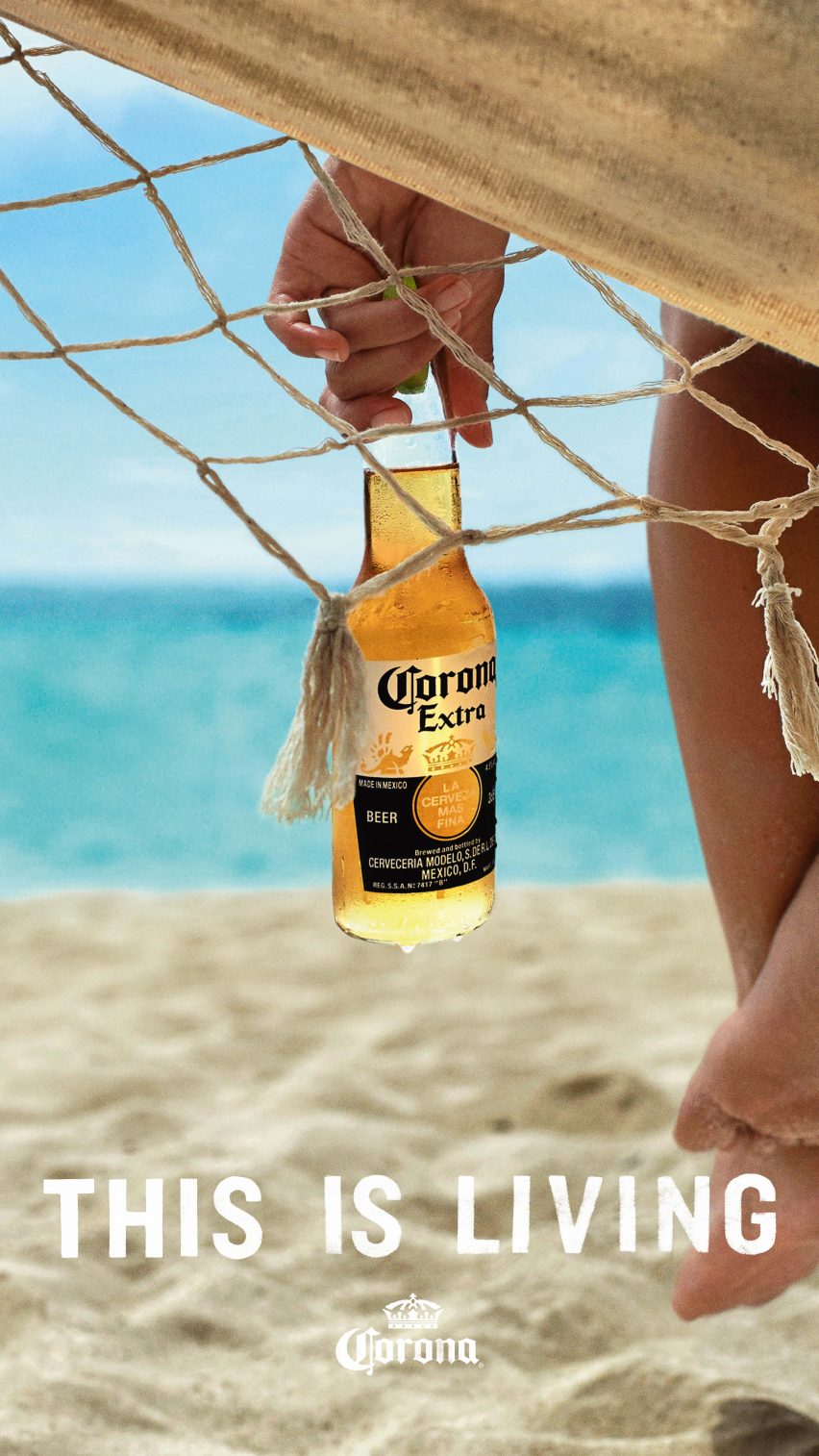 What is this ad trying to make us believe about this product?
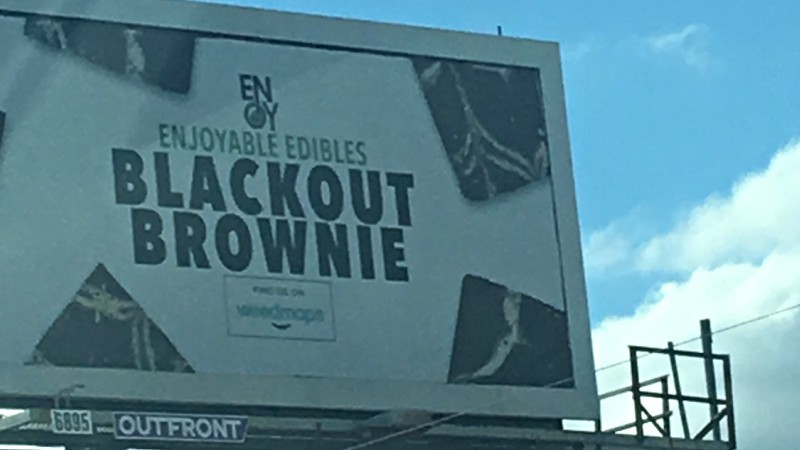 What is this ad trying to make us believe about this product?
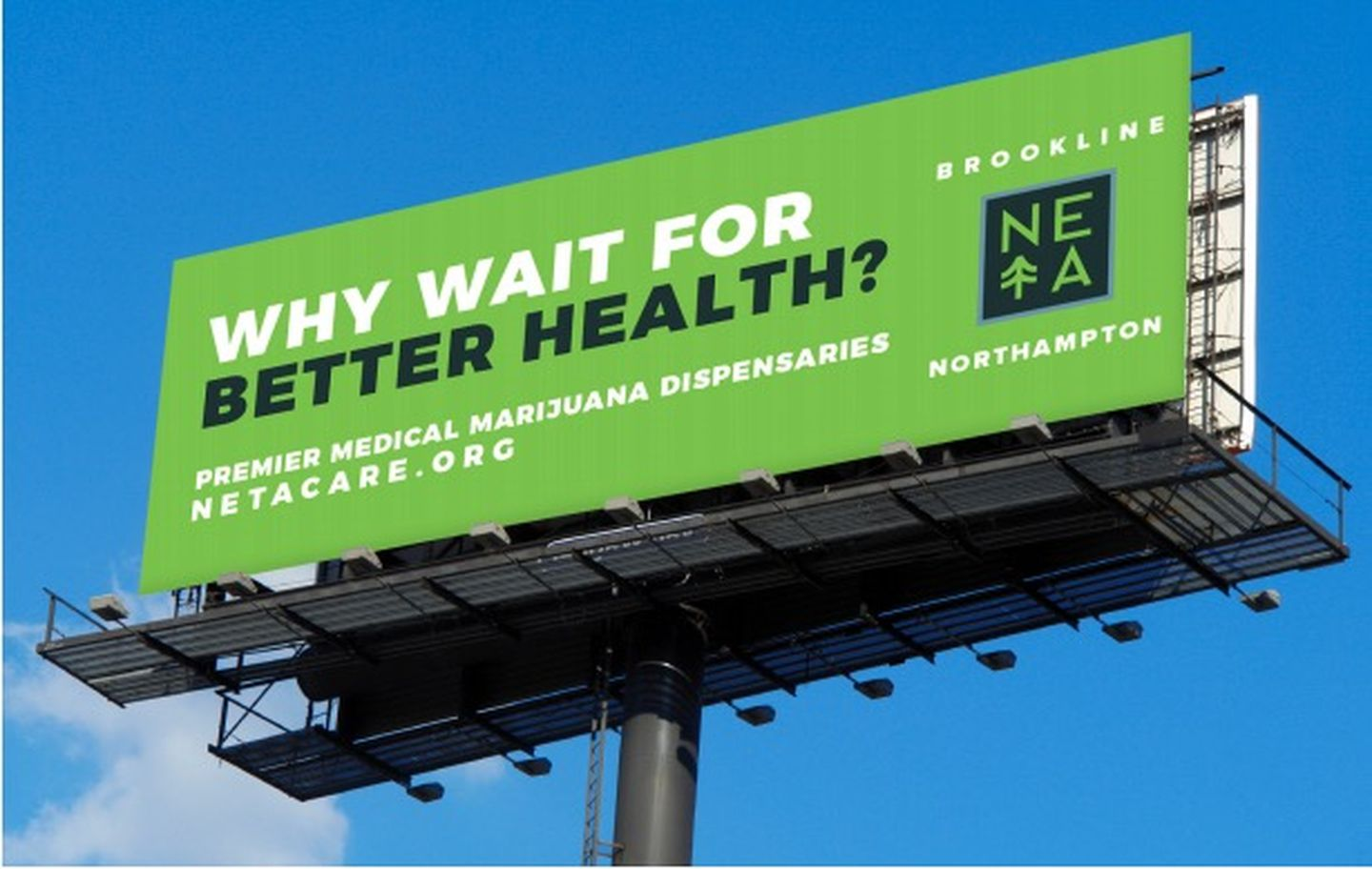 What is this ad trying to make us believe about this product?
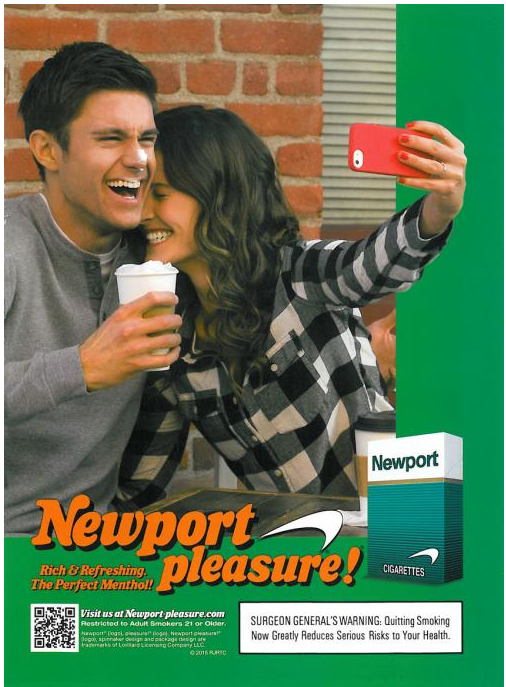 What is this social media post trying to make us believe about this product?
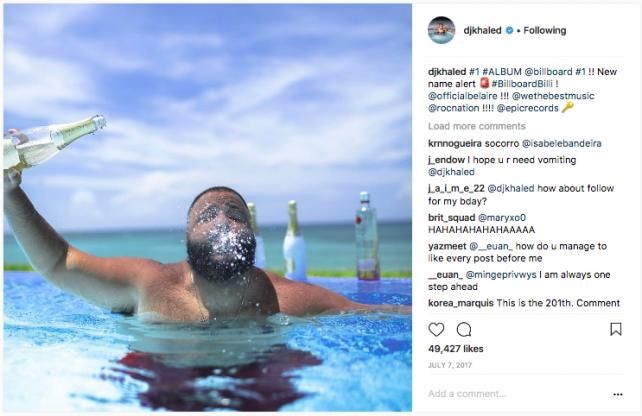 Rewriting Substance Ads: Saying What They Really Mean
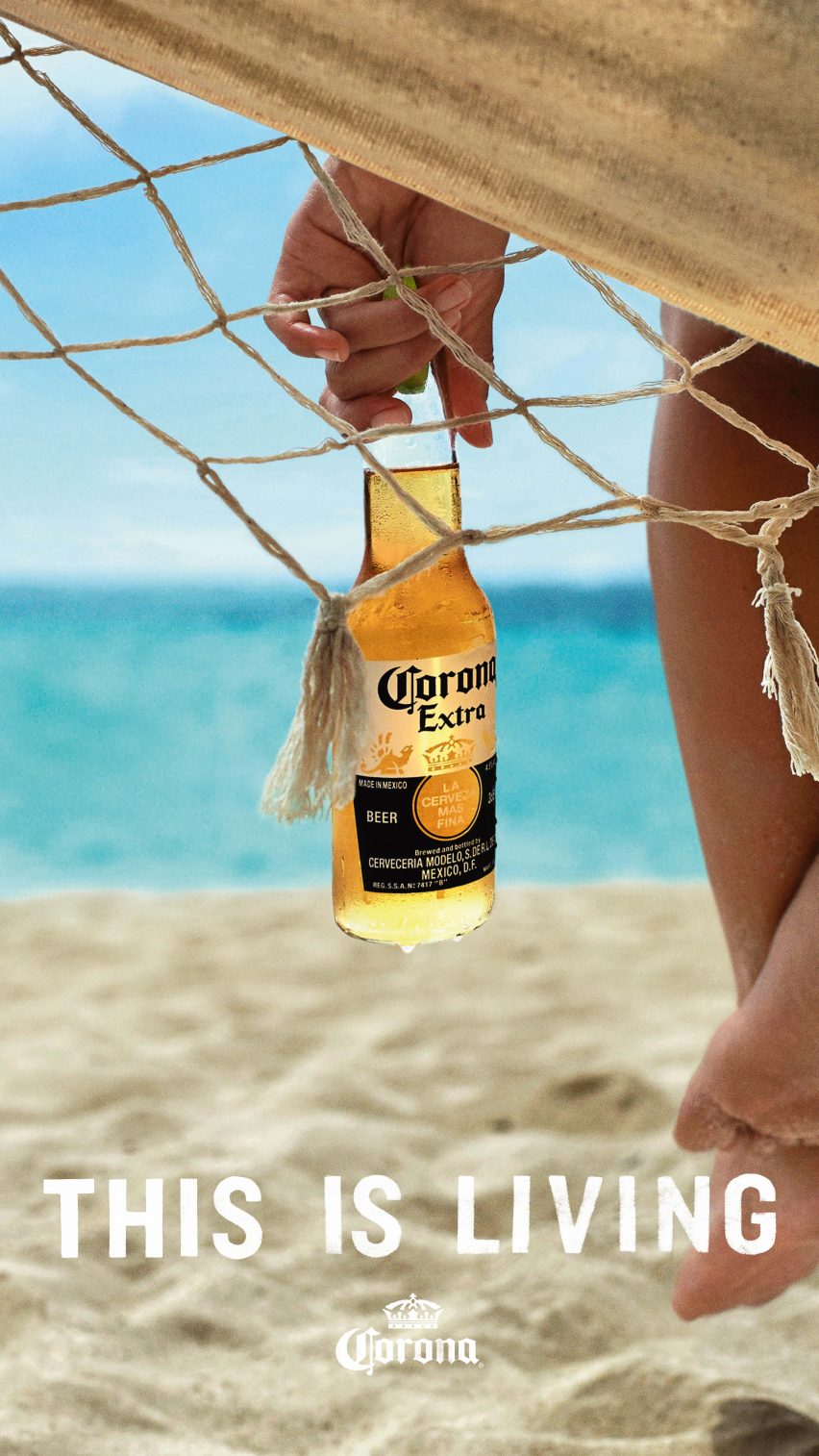 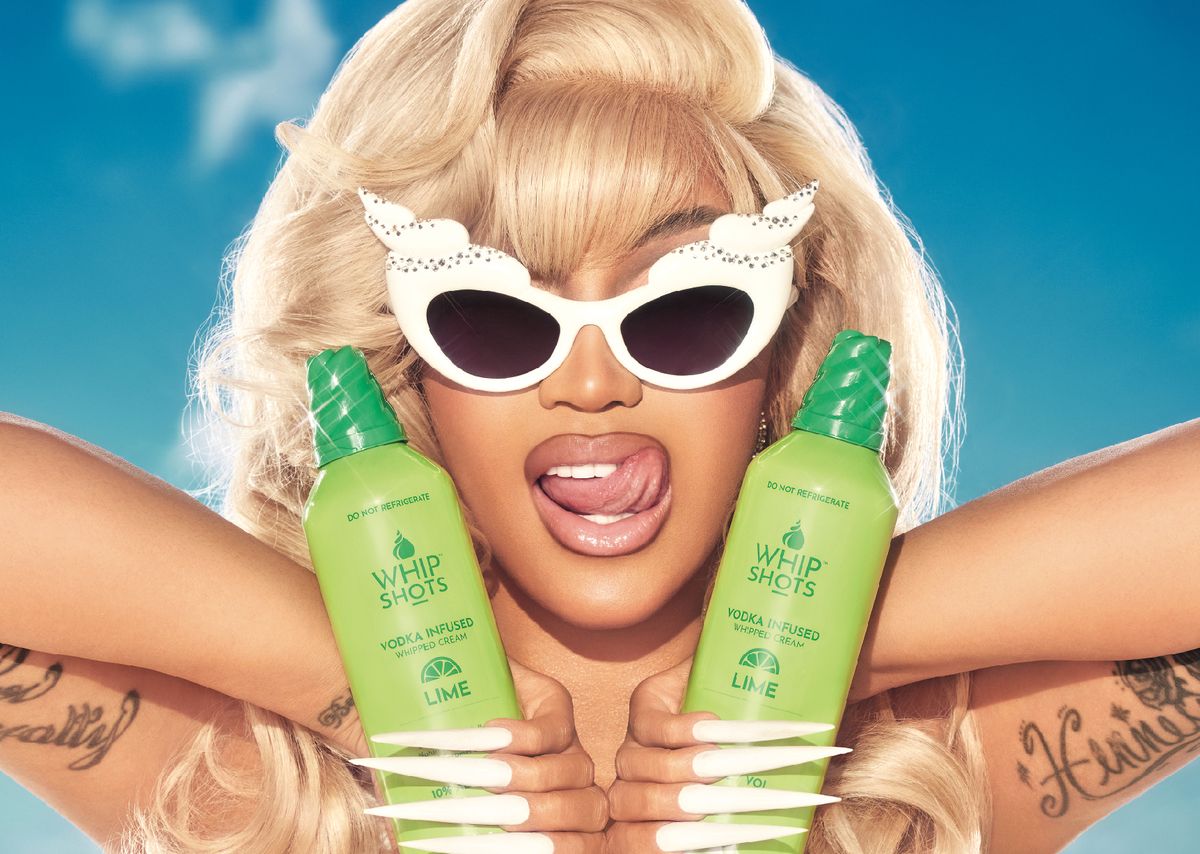 How could we rewrite this ad so that it says what is really true?
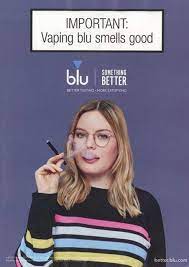 How could we rewrite this ad so that it says what is really true?
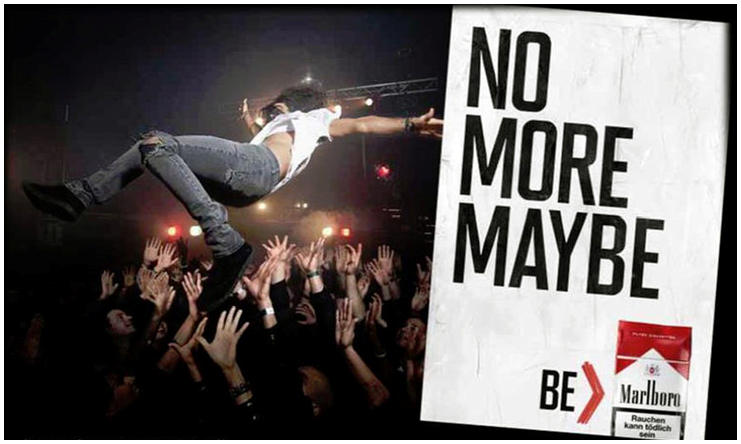 How could we rewrite this ad so that it says what is really true?
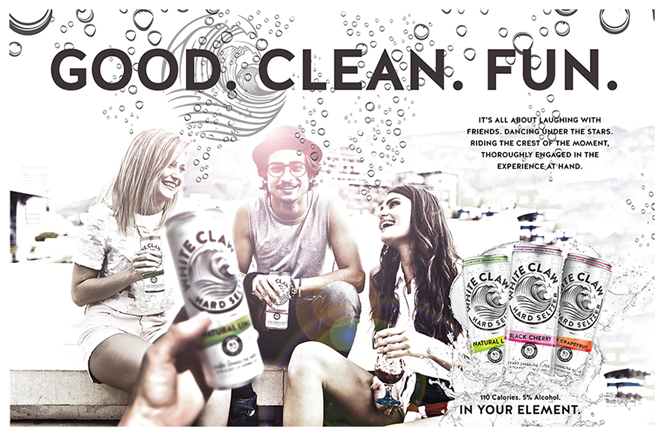 How could we rewrite this ad so that it says what is really true?
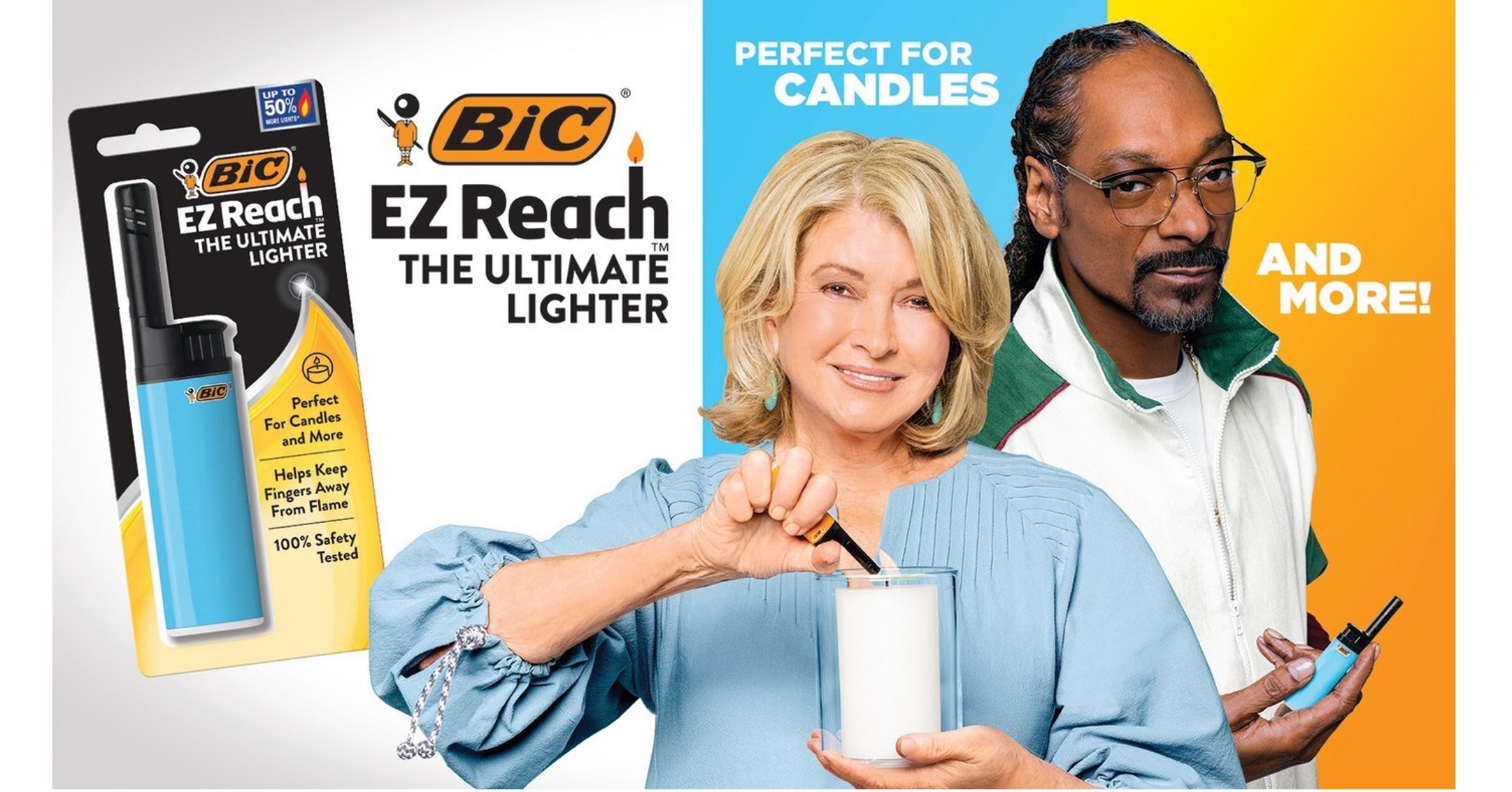 Wrap-up
Today We: 
Learned about internal and external pressures to use substances 
Thought about how advertising can try to influence someone to use drugs
Next Lesson We Will: 
Learn about how to resist pressures from our friends and peers
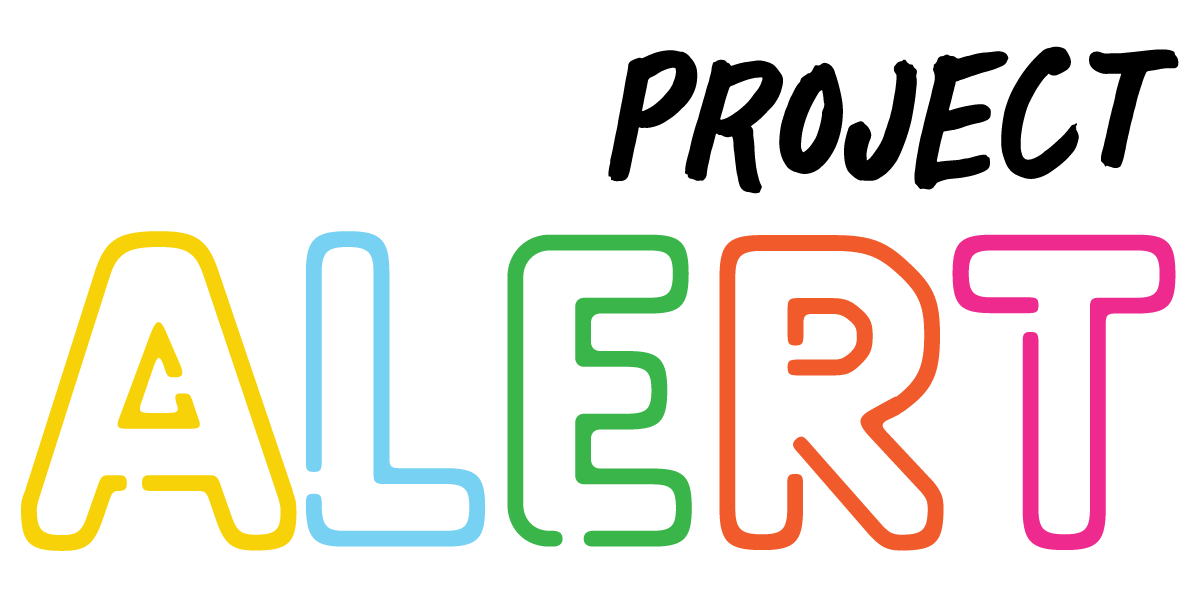